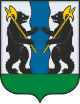 Ярославский район -
Инвестиционный потенциал
для жизни и бизнеса
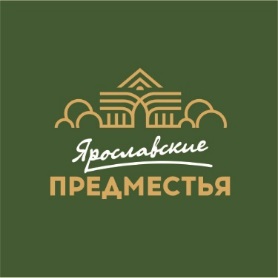 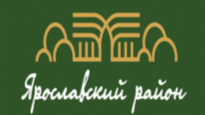 Территория и численность
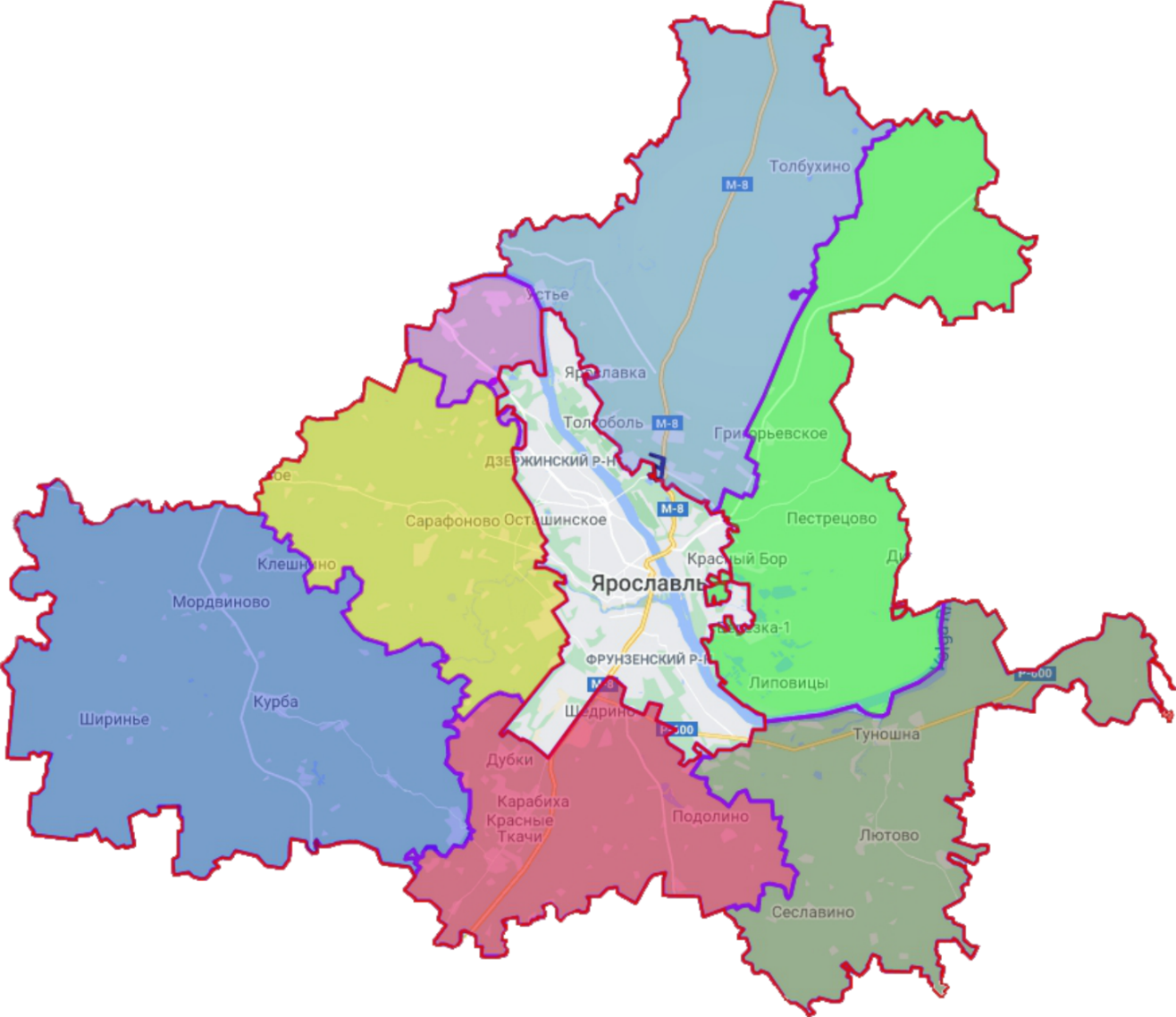 Площадь         1915 км²
Населенные пункты  574 ед.
13912
чел.
72,44тыс.чел.
общая численность постоянного населения  на 01.01.2024 года
3423
чел.
2706
чел.
11093
чел.
20929
чел.
Динамика численности постоянного населения
(тыс.чел.)
+12,2%
6439
чел.
5202 
чел.
16663
чел.
Ярославский район расположен вокруг областного административного центра г. Ярославля

Состав:  1 городское  поселение Лесная Поляна  
и 7 сельских поселений: Заволжское, Ивняковское, Карабихское, Кузнечихинское, Курбское,Некрасовское и  Туношенское
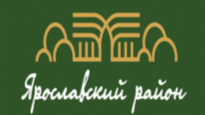 Экономические показатели
Оборот организаций, не относящихся к субъектам малого предпринимательства,
млн руб.
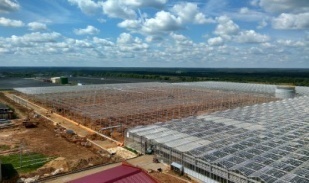 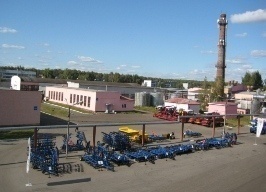 Объем инвестиций в основной капитал
(без субъектов малого предпринимательства), млн.руб.
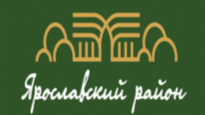 Экономические показатели
Оборот крупных и средних организаций ЯМР
Структура оборота крупных и средних организаций ЯМР
млн.руб.
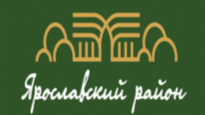 Характеристика отрасли промышленности ЯМР
Крупные организации, осуществляющие деятельность на территории 
Ярославского района
Среднесписочная численность работающих в крупных и средних промышленных организациях 
1932чел.
На территории Ярославского района зарегистрировано
173 промышленных организации
(данные Ярославльстата)
Отгружено товаров собственного производства, выполнено работ и услуг крупными и средними организациями промышленного производства,  млн руб.
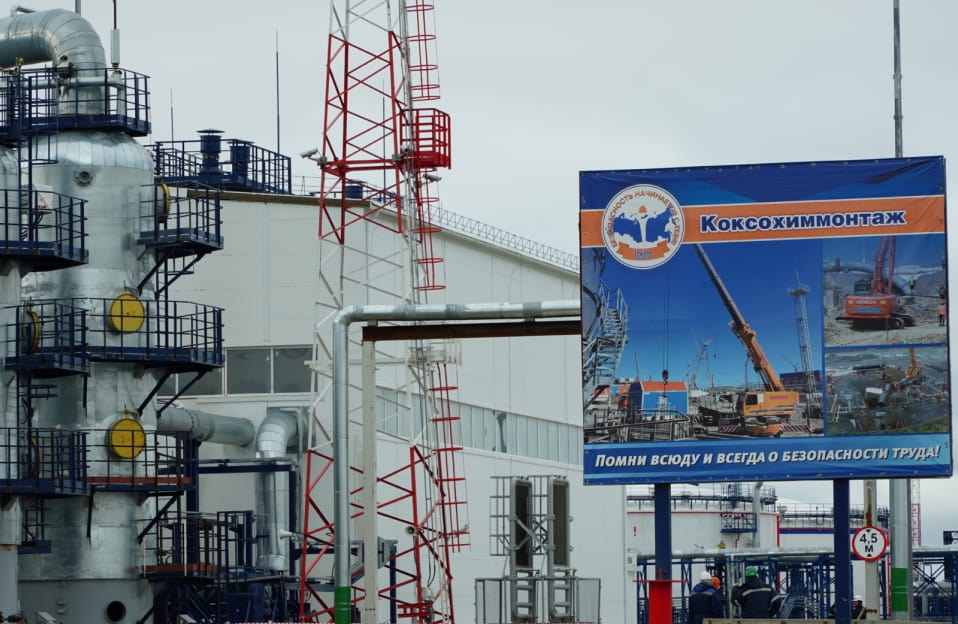 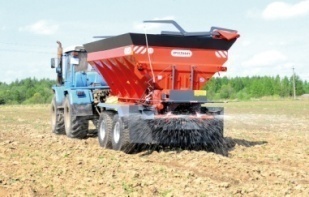 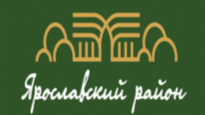 Цели инвестиционного развития
Задачи инвестиционного развития
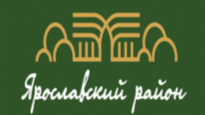 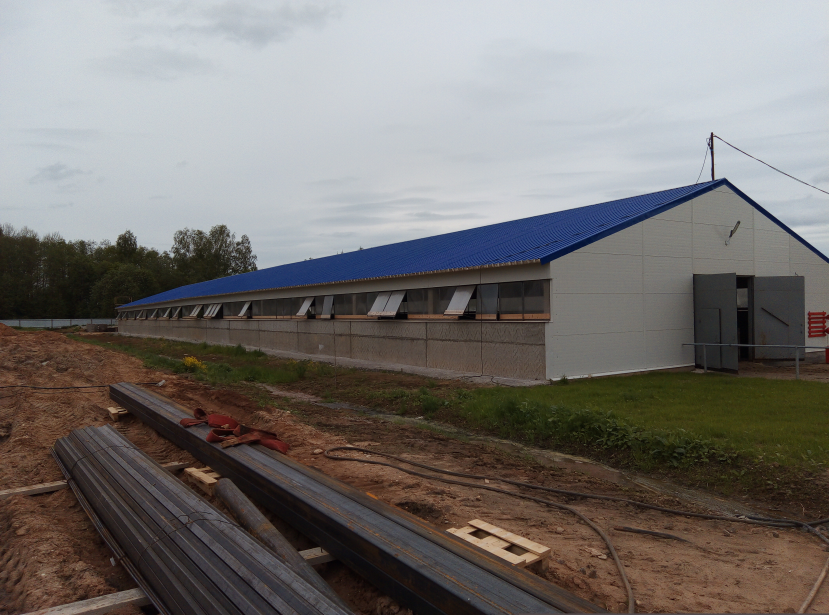 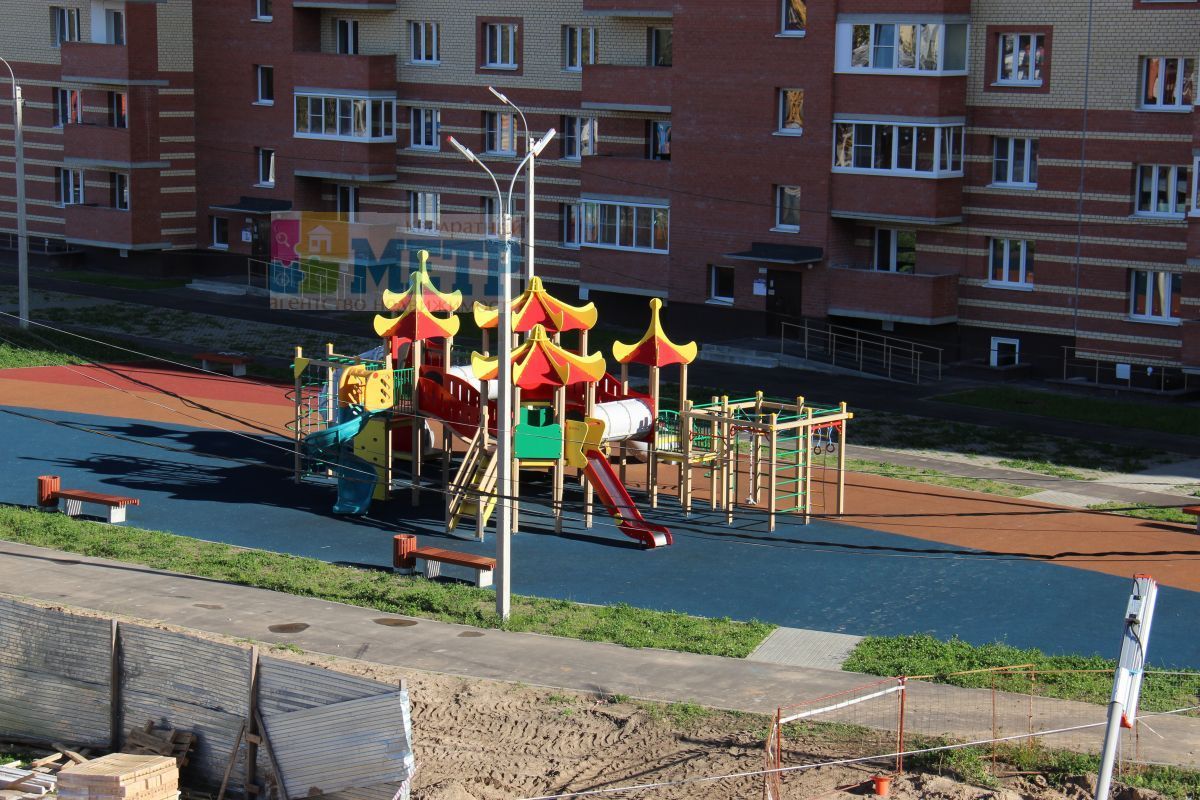 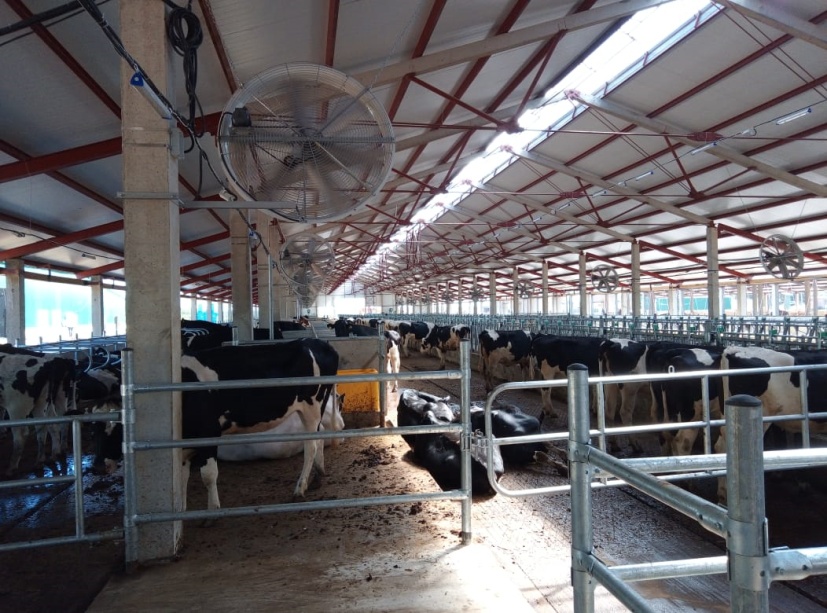 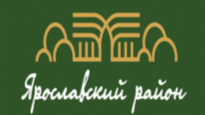 Ключевые характеристики
Ярославский муниципальный район по уровню заработной планы занимает лидирующие позиции среди муниципальных образований  Ярославской области
Число субъектов малого и среднего предпринимательства 
на 01.01.2024 – 3163 ед.
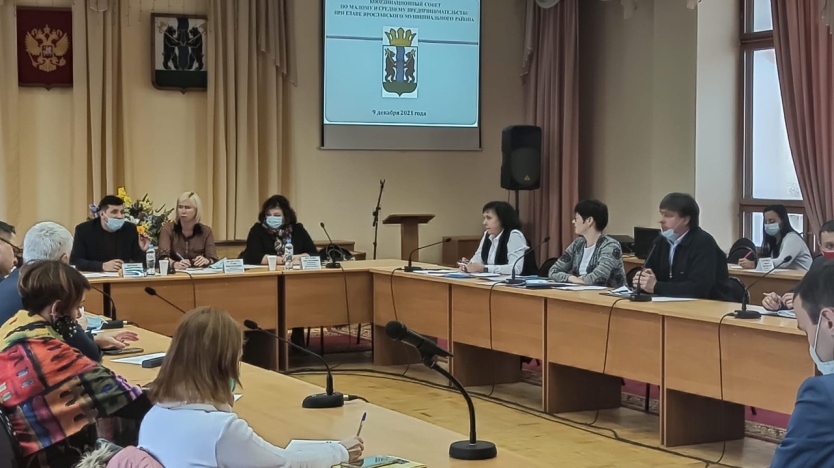 Индекс промышленного производства  по Ярославской области  за 2020 год – 96,7%
Темп роста отгруженных товаров (работ, услуг) по Ярославскому муниципальному району за 2023 год – 100,3%
Среднесписочная численность работников (без внешних совместителей, без субъектов малого предпринимательства) за 2023 год  -  14 962 чел.
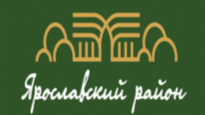 Приоритетные инвестиционные направления
Инвестиционные площадки(перечень и характеристика всех площадок в приложении)
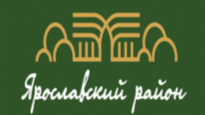 На территории Ярославского муниципального района расположены 22 инвестиционная площадка:
 10 площадок  - земли сельскохозяйственного назначения
 4 площадки - земли населённых пунктов
 6 площадок – земли промышленности
 2 площадки – земли запаса

По 4 инвестиционным площадкам проводятся мероприятия по  переводу в земли промышленности.
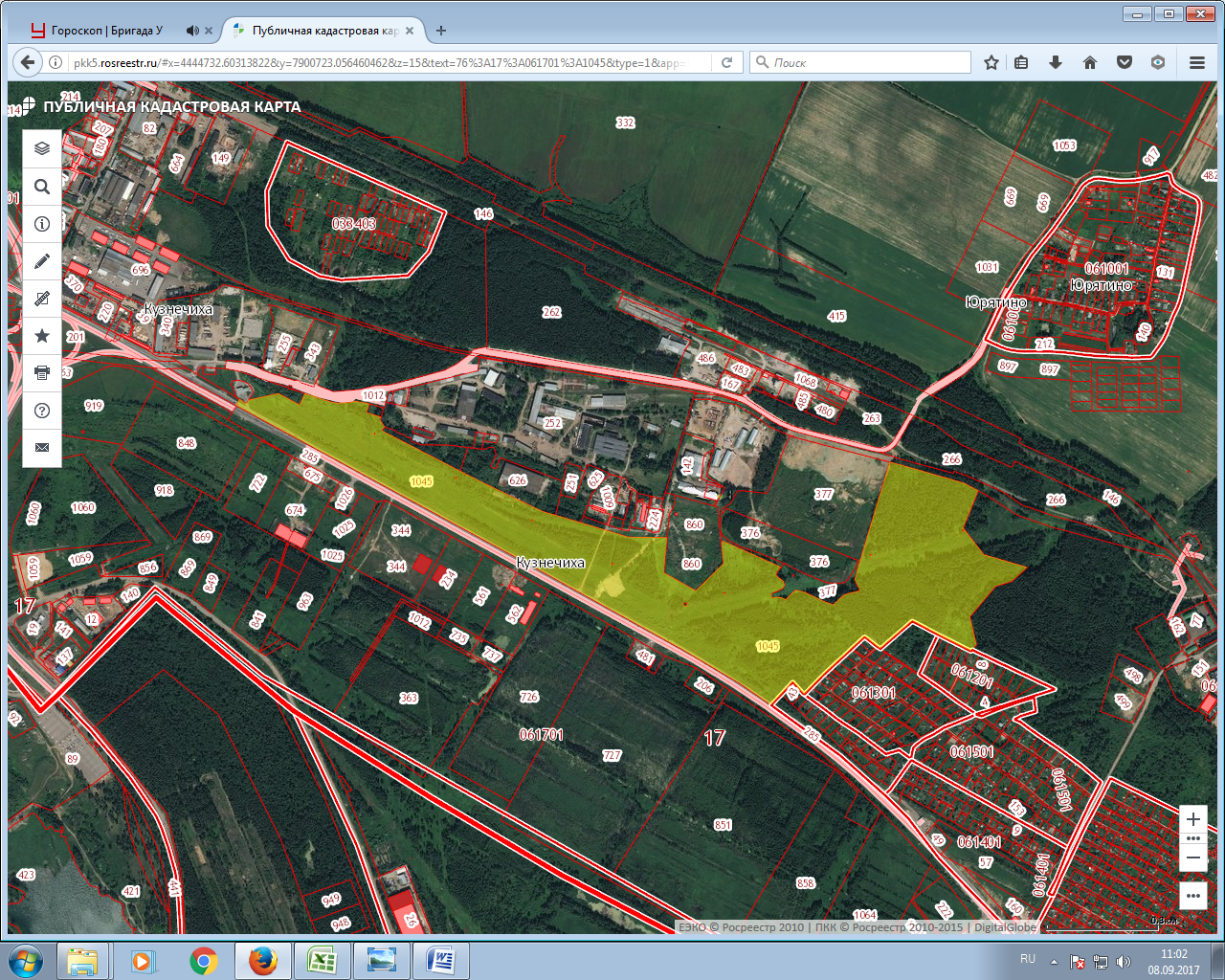 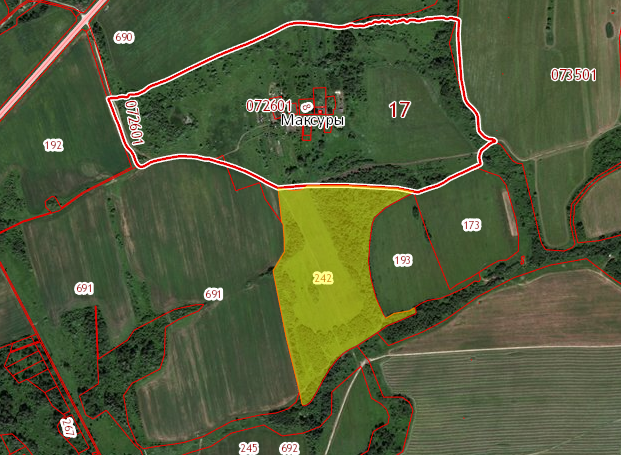 Сельское хозяйство. Инвестиционный потенциал
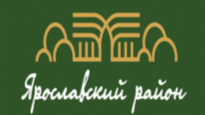 7 
инвестиционных площадок 
общей площадью 346 га
22 развивающихся действующих 
предприятия
Удобная 
логистика
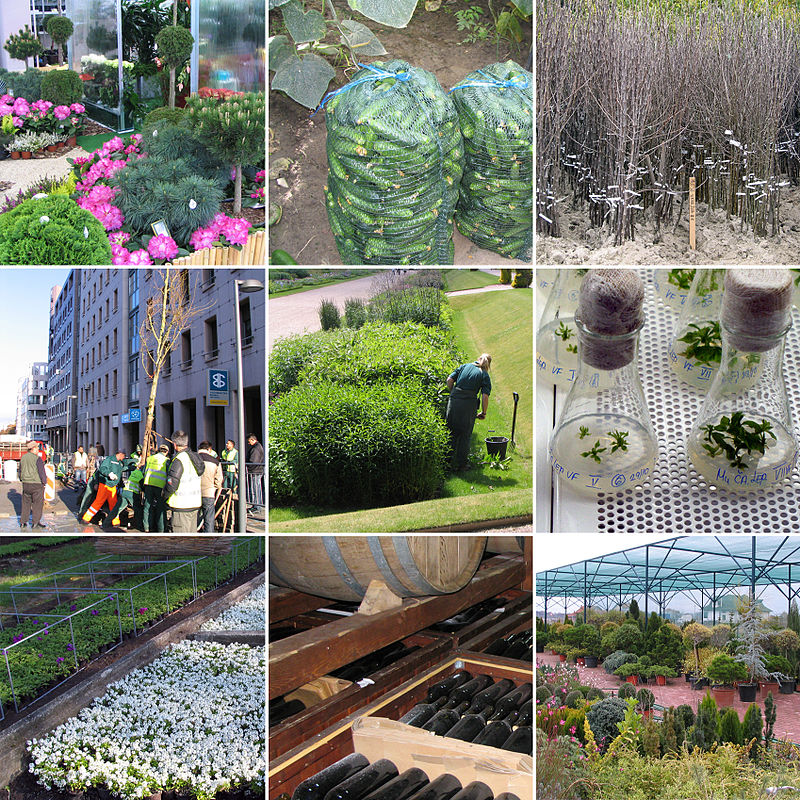 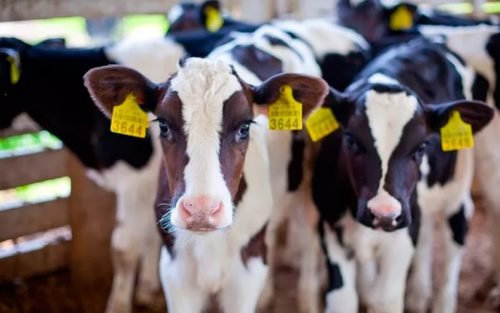 Возможные направления развития
растениеводство
 животноводство
 птицеводство
 овощеводство защищенного грунта
 цветоводство
 аквакультура
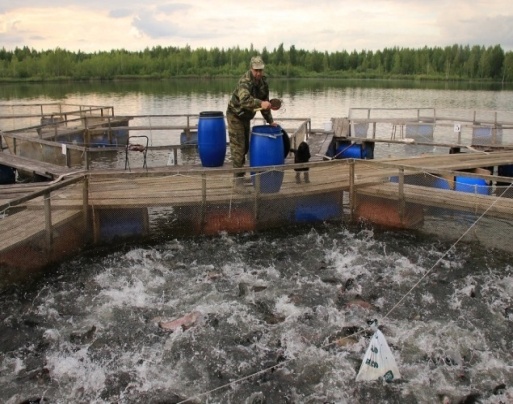 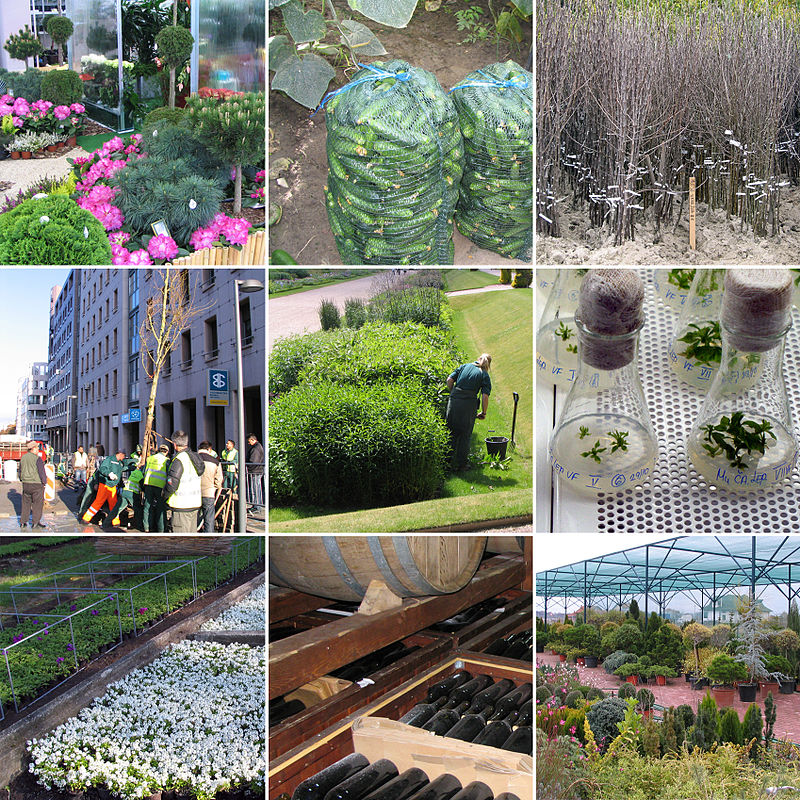 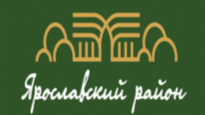 Сельское хозяйство. Инвестиционные проекты, находящиеся в стадии реализации
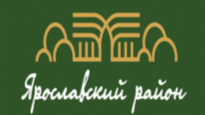 Сельское хозяйство. Задачи инвестиционного развития
Задачи инвестиционного развития 
Сохранение мер поддержки организаций агропромышленного комплекса
Повышение эффективности функционирования аграрного сектора района
ОЖИДАЕМЫЕ ЭФФЕКТЫ  от реализации задач
Достижение  устойчивого роста сельскохозяйственного производства
Создание дополнительных рабочих мест на селе
ОЖИДАЕМЫЕ ЭФФЕКТЫ  от реализации задач
Достижение  устойчивого роста сельскохозяйственного производства
Создание дополнительных рабочих мест на селе
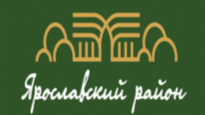 Характеристика отрасли «Туризм»
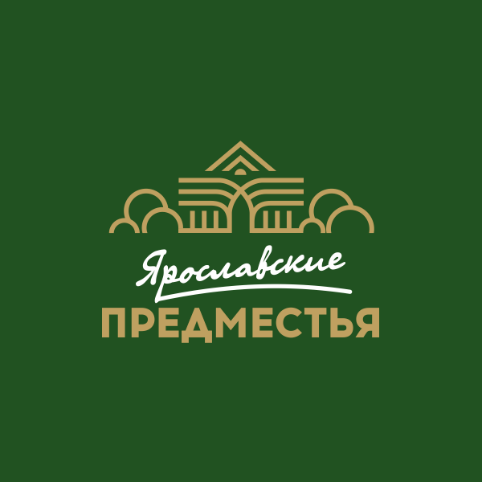 Основные объекты отрасли:
 3 санатория: «Красный холм», «ЯНОС», «Ясные Зори»;
 6 баз отдыха: «Ярославль», «Астра», «Прибрежный Ярбург», «Европа», «Солнечный берег», «Папин дом»;
 4 спортивных парка: «Подолино», «Забава», «Изгиб», «Шакша»;
 3 аэродрома: АТК «Левцово», Туношна, Карачиха;
 Ярославский Дельфинарий
2 музейных комплекса: Музей-усадьба «Карабиха», музейный комплекс им.Ф.И.Толбухина
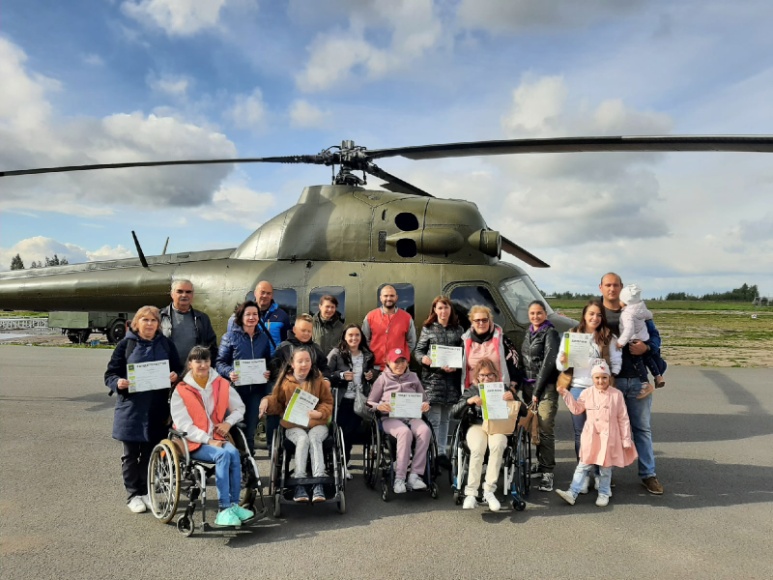 Преимущества:
Хорошая транспортная доступность
Историческая, культурная и социальная самобытность
Близость к туристическому маршруту  «Золотое кольцо России»
1
2
3
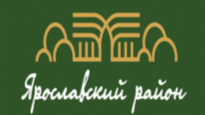 Туризм и спорт. Инвестиционный потенциал
Ярославские предместья – удивительные окрестности древнего города
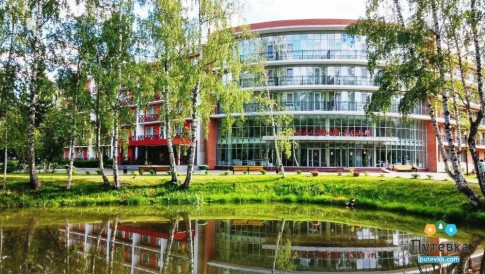 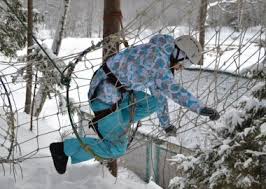 Возможные направления развития: 
 Размещение объектов придорожного сервиса;
Увеличение номерного фонда и развитие действующих туробъектов;
 Создание объектов общественного питания
Развитие спортивных парков
 Использование потенциала уникальных населенных пунктов, расположенных на территории Ярославского района: с. Курба, с. Толбухино, д. Карабиха
 Использование потенциала аэродромов, расположенных в Ярославском районе
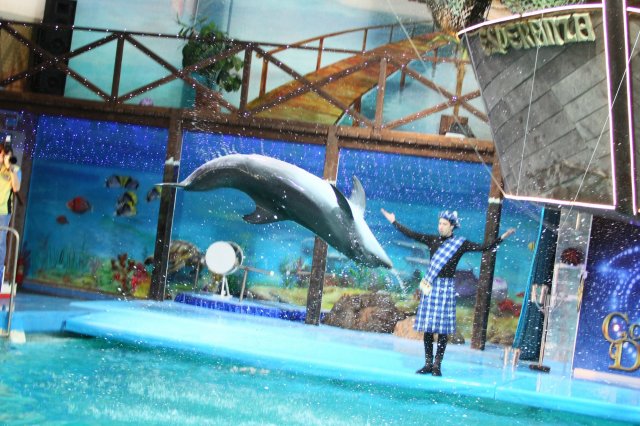 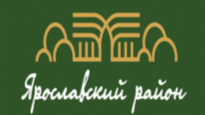 Туризм и спорт. Инвестиционный потенциал
Село Курба
Направление инвестиционных вложений:
 Создание музейного комплекса (музей и мастерские русских ремесел, возможность временного размещения туристов в русской избе, предоставление услуг русской бани, ресторан традиционной русской кухни)
Создание маршрута «Усадебное кольцо Ярославских предместий» (с.Сарафоново-с.Спасское-с.Дегтево-с.Курба-с.Васильевское-с.Михайловское-д.Карабиха
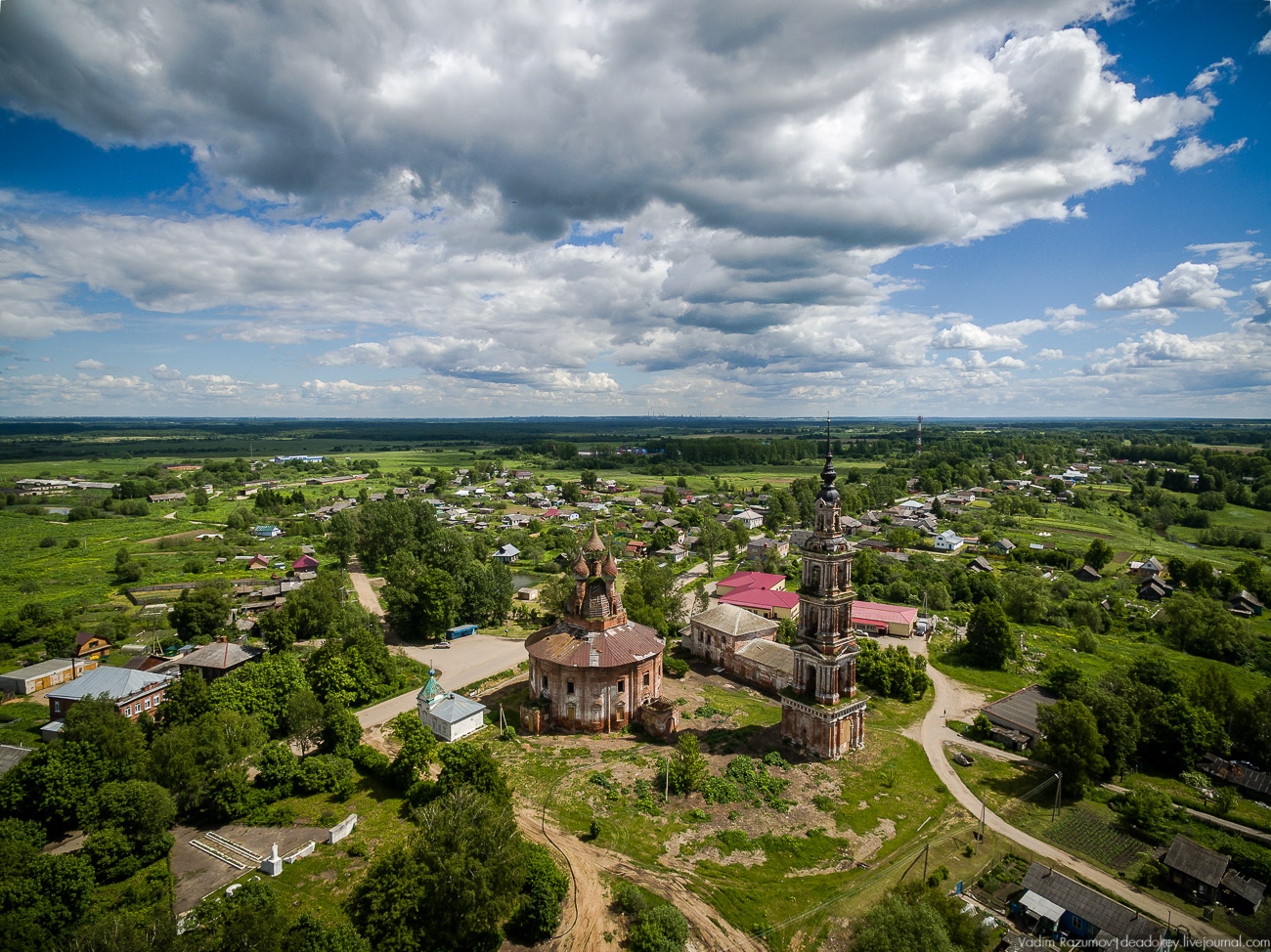 Село Курба обладает 
 исключительной по значению и степени сохранности исторической градостроительной структуры в гармоническом сочетании с природным и антропогенным ландшафтом;
 богатым историческим наследием. Село Курба – одно из древнейших сёл Ярославского края, в XV – XVI вв. здесь была вотчина князей Курбских, потомков ярославских удельных князей. В XVIII – начале ХХ века Курба была центром волости, а в 1944-1957гг. центром отдельного района;
 ценной историко-архитектурной среды. На территории поселения сохранились ансамбли дворянских усадеб;
 уникальным для сельских поселений количества памятников архитектуры: 49 объектов культурного наследия, среди которых такие ценные с архитектурно-художественной точки зрения, как ансамбль церкви Казанской (XVIIIв. - XIXв.) с. Курба, ансамбль исторического жилого центра села Курбы (XIXв.- нач.ХХв.), Ансамбль церкви Спасской с.Васильевское (1745г. - в.п.XIXв.).
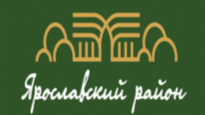 Туризм и спорт. Инвестиционный потенциал
Село Толбухино
Перспективные направления развития: 
1.  История  одного из  редких видов  промысла – лепного - которым мастерски владели жители села.2.  Территория с водной и лесной рекреацией (озеро Тарасово, речка Когоша  (приток р.Ить). Благоприятные условия для развития  видов туризма: экологического, сельского, охоты и рыбалки.3.  Площадка для глемпинга.
4.  Включение села в список самых красивых деревень России.
Памятник  природы  живописное озеро Тарасово. Площадь 18 гектаров. Озеро относится к разряду реликтовых моренового происхождения и имеет тысячелетнюю историю.
 Знаменито с.Толбухино  своим лепным промыслом - одним из видов строительного отхожего промысла крестьян.
 Деревня Фатьяново, что в 10 км. от с.Толбухино,  дала название целой культуре бронзового века. Во всех учебниках по археологии рассказывается о фатьяновской культуре второй половины III – середины II тысячелетия до н.э.
Выгодное географическое месторасположение
  Богатое историко-культурное и архитектурное наследие; 
Самобытная сельская архитектура. Наличие в селе жилых домов-памятников архитектуры конца XIX- начала XX века, сохранивших лепной декор на фасадах каменных построек и резьбу – на деревянных
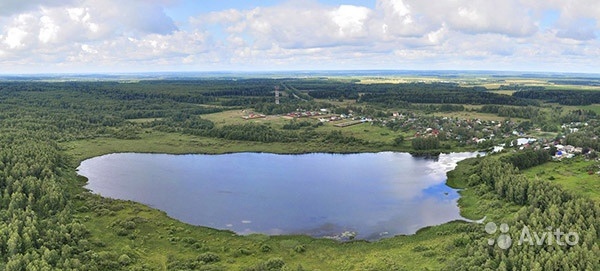 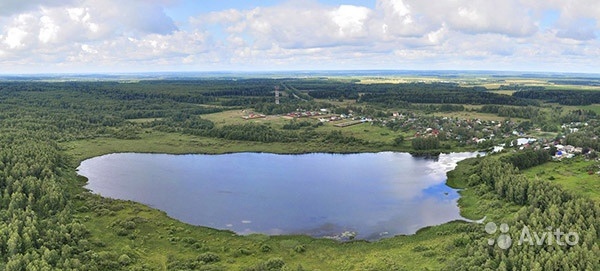 .
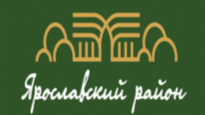 Туризм и спорт. Инвестиционный потенциал
Деревня Карабиха
Перспективные направления развития: 
Строительство предприятия общественного питания;
Строительство гостиницы или аналогичное средство размещения (мотель, хостел, гостевой двор и др.)
Карабиха - это единственная сохранившаяся в Ярославской области усадьба дворцового типа 2-й половины XVIII – начала XX вв. Владельцами Карабихи до середины XIX в. являлись представители княжеского рода Голицыных. В начале 1860-х гг. поместье приобрел известный русский поэт и издатель Н.А. Некрасов. 
Ансамбль усадьбы включает 16 объектов культурного наследия федерального значения. 
Ежегодно в первую субботу июля на территории усадьбы проходит Всероссийский Некрасовский праздник поэзии.
Карабиха имеет выгодное географическое положение. Расположена в 15 км к югу от Ярославля, на исторической дороге из Москвы в Ярославль, в 2-х км от федеральной трассы М-8 (Москва-Холмогоры).
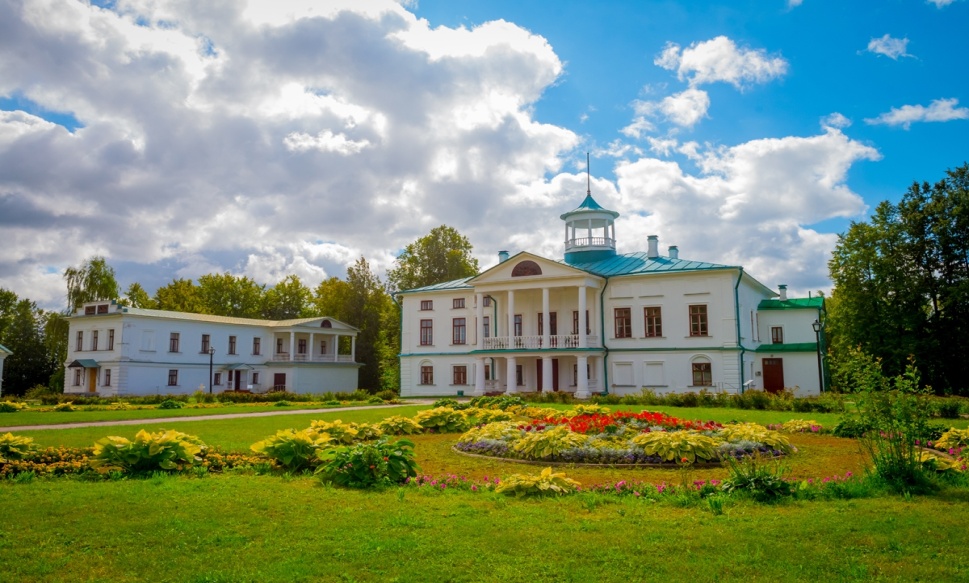 .
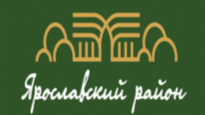 Туризм и спорт. Задачи инвестиционного развития
Создание объектов туристической сферы, относящихся к культурно-познавательному туризму (музеи, выставки, творческие пространства с мастер-классами и интерактивными программами)
Создание группы предприятий, которые готовы на своей территории принимать группы школьников и туристические группы в рамках развития промышленного туризма
Развитие транспортной инфраструктуры, ведущей к туристическим объектам, в том числе:
.
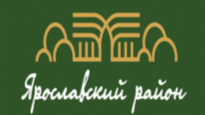 Обрабатывающие производства. Инвестиционный потенциал
Наличие иных земельных участков, пригодных для размещения обрабатывающих производств
Наличие перспективных  инвестиционных площадок с кадастровыми номерами 76:17:000000:952, 76:17:107101:16491 для размещения обрабатывающих производств
Возможные направления развития:
 автомобилестроительная промышленность, - легкая промышленность,  - фармацевтическая промышленность, - пищевая промышленность, 
 нефтехимическая промышленность, - строительная промышленность,- энергетика, - связь, - целлюлозно-бумажная промышленность
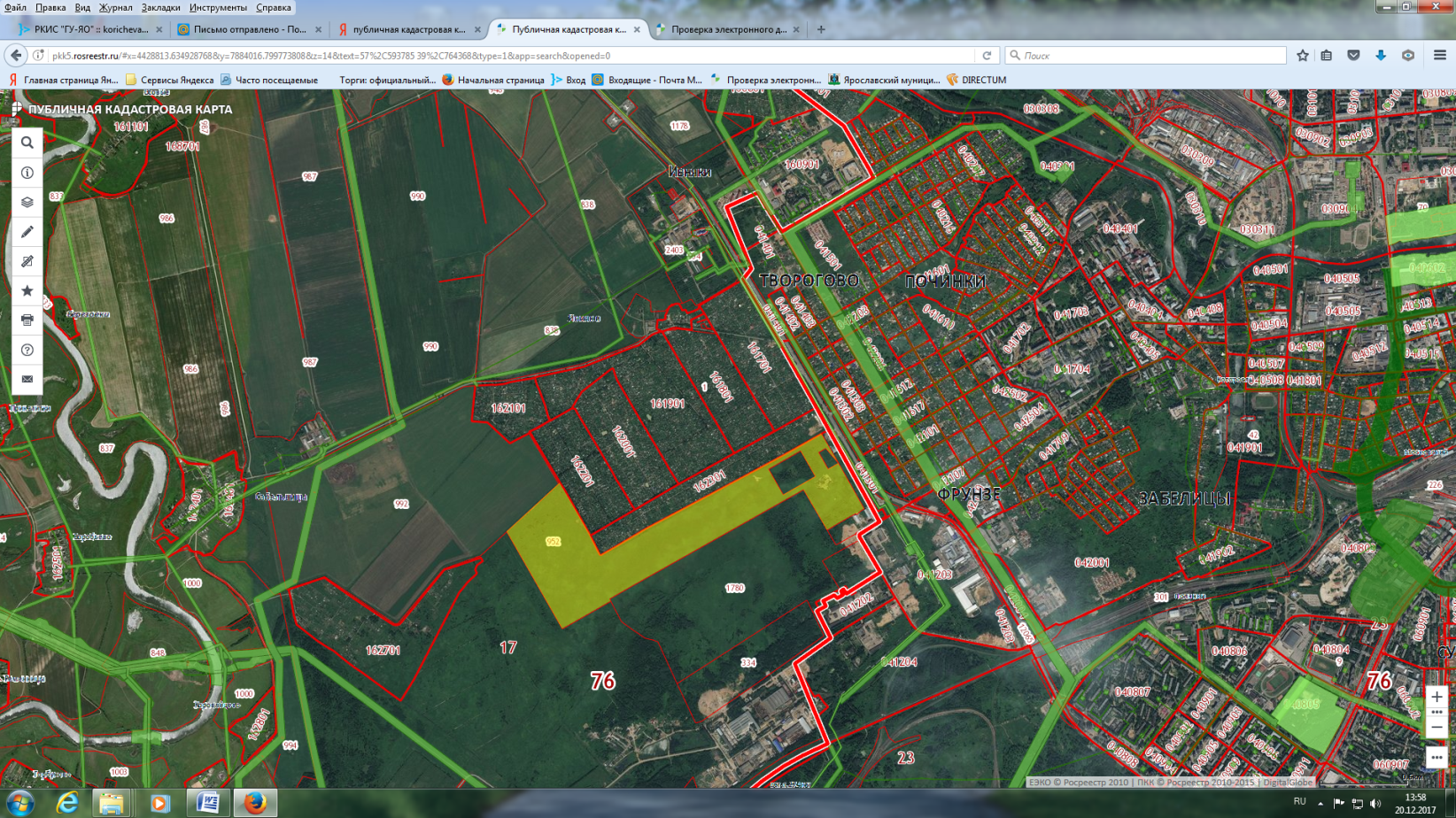 24
 развивающихся действующих предприятия
.
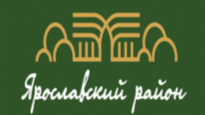 Обрабатывающие производства. Задачи инвестиционного развития
Инвестиционная  площадка с кадастровым номером 76:17:000000:952 
подходит для реализации проектов, связанных с тяжелой промышленностью, легкой промышленности за исключением производств, специализирующихся на производстве и обработке пищевой продукции
Проведение мероприятий по повышению привлекательности 
для инвесторов инвестиционной площадки с кадастровым номером 76:17:000000:952
.
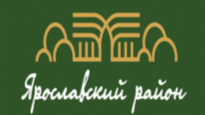 Производство пищевых продуктов и напитков. 
Задачи инвестиционного развития
Инвестиционная  площадка с кадастровым номером 76:17:107101:16491 
подходит для реализации проектов легкой промышленности, специализирующихся на производстве и обработке пищевой продукции
Проведение мероприятий по повышению привлекательности 
для инвесторов инвестиционной площадки с кадастровым номером 76:17:107101:16491
.
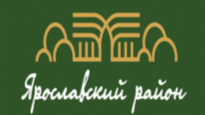 Транспортировка и хранение, торговля.
Инвестиционный потенциал
Доля торговли и транспортировки и хранения составляет  52% в структуре оборота крупных и средних организаций ЯМР
Наличие перспективных инвестиционных площадок для размещения объектов в сфере транспортировки и хранения и сферы торговли:

76:17:144401:888
76:17:144401:2934
76:17:144401:2504
76:17:144401:4394
76:17:061701:1045
76:17:061701:726
76:17:061701:363
76:17:061401:57
(подробная информация об инвестиционных площадках в приложении)
Возможные направления развития:
- Размещение оптово-распределительного центра сельскохозяйственной продукции с переработкой (прям отдельно выделить жирным),
- Размещение оптово-распределительных центров торговых сетей,
- Размещение крупных торговых объектов
.
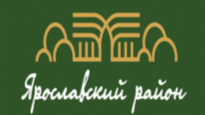 Транспортировка и хранение, торговля.
Задачи инвестиционного развития
Инвестиционная  площадка с кадастровым номером 76:17:144401 (вдоль Северо-восточной окружной дороги) подходит для реализации проектов легкой промышленности, объектов транспортной инфраструктуры, оптово распределительных и логистических центров
Проведение мероприятий по повышению привлекательности 
для инвесторов инвестиционной площадки с кадастровым номером 76:17:144401
Инвестиционная команда
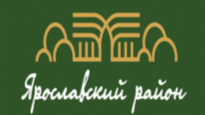 Глава Ярославского муниципального района
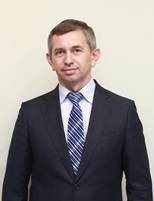 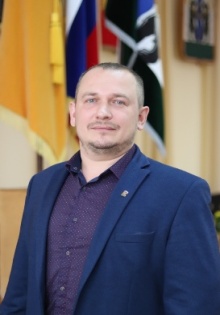 Первый заместитель Главы Администрации ЯМР
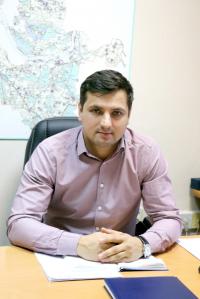 Заместитель Главы Администрации ЯМР по экономике и финансам
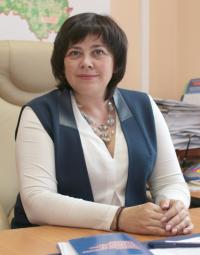 Заместитель Главы Администрации ЯМР по социальной политике
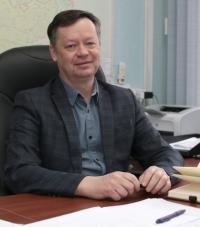 Заместитель Главы- руководитель аппарата Администрации ЯМР
Инвестиционная команда
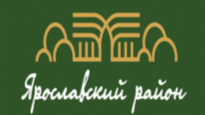 Начальник управления финансов и социально-экономического развития
Начальник управления градостроительства, имущественных 
и земельных отношений
Начальник управления  физической культуры, спорта и туризма
Начальник управления культуры
Начальник управления образования
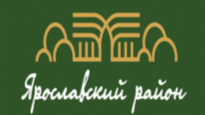 Контактная информация